SYMPATHOMIMETIC DRUGS
Sympathetic nervous system is activated in case of stress.
Nor-adrenaline act as neurotransmitter
Adrenaline act as hormone released from adrenal medulla.
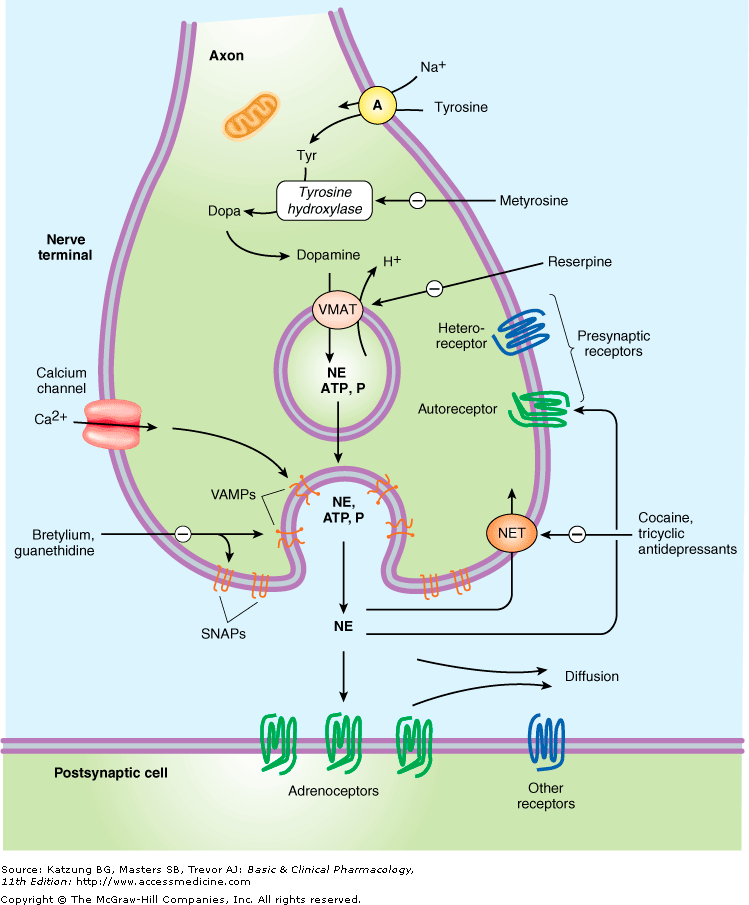 Distribution of Adrenoceptor Subtypes
Distribution of Adrenoceptor Subtypes
CLASSIFICATION
Chemical
  
Mode of action

 Receptor activation

Therapeutic
CHEMICAL CLASSIFICATION
CATECHOLAMINES
Natural: Epinephrine, norepinephrine,
              Dopamine

Synthetic: Isoproterenol, dobutamine,
                 Rimiterol
NON-CATECHOLAMINES
Ephedrine
Pseudoephedrine
Amphetamine
Methylphenidate
Salbutamol
Terbutaline
Phenylephrine
Methoxamine
Phenylpropanolamine
Xylometazoline
Oxymetazoline
Ritodrine
Isoxsuprine
Chemistry & Structure –Activity Relationship of Sympathomimetic Amines
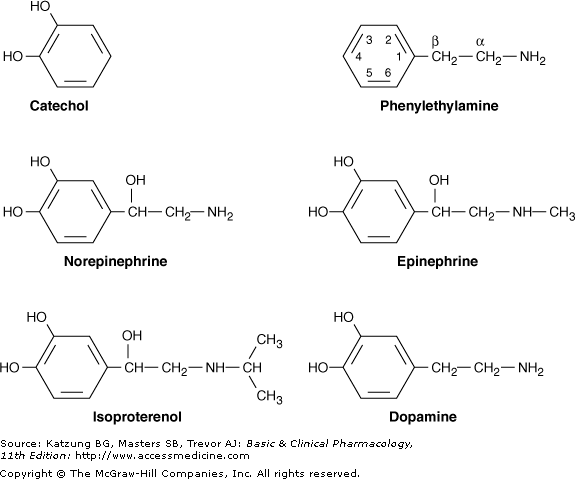 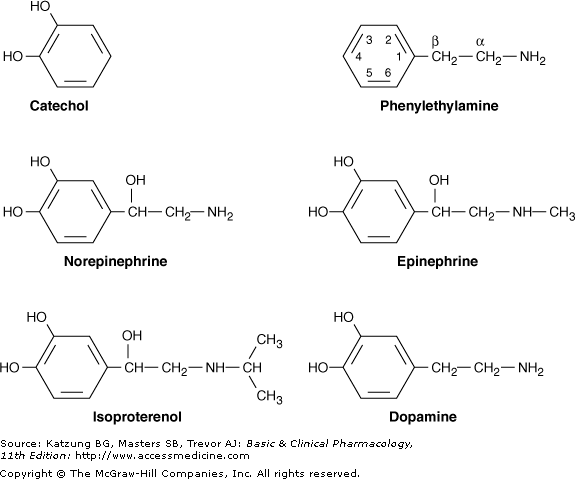 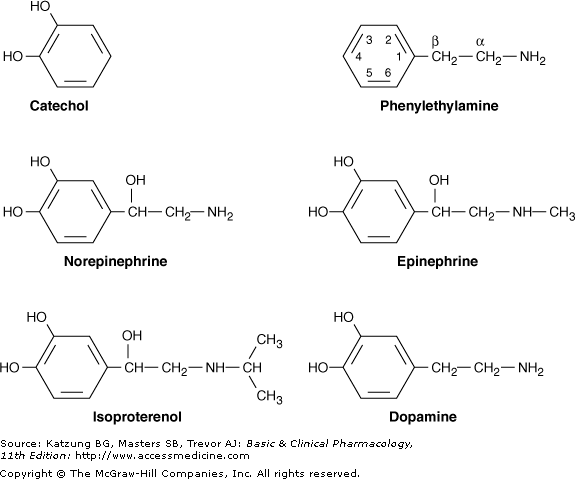 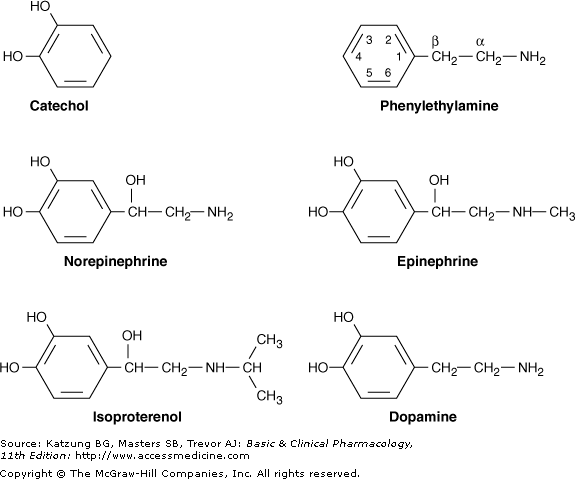 Substitution on the Benzene Ring
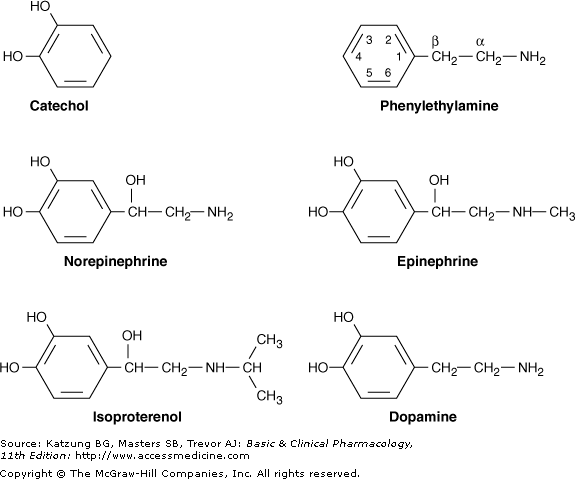 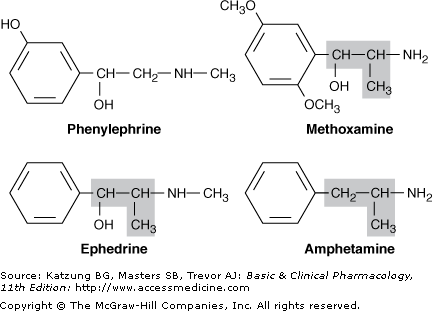 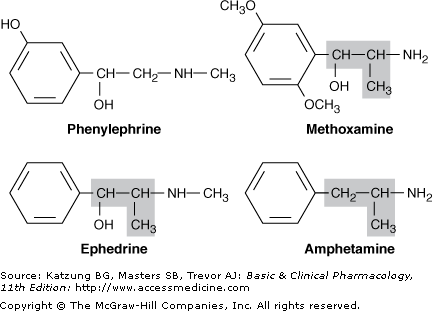 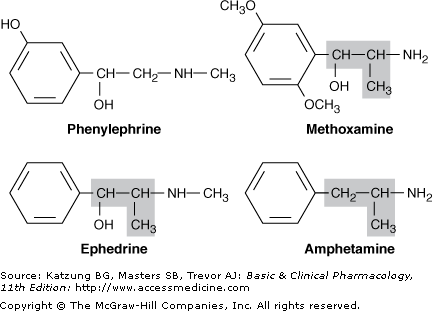 Maximal activity is found on adrenergic receptors with catecholamines having OH group on position 3 and 4.
Metabolised by COMT.
Absence of these group lead to increase in their bioavailability.
Substitution on the Amino Groupenhance activity at β receptor
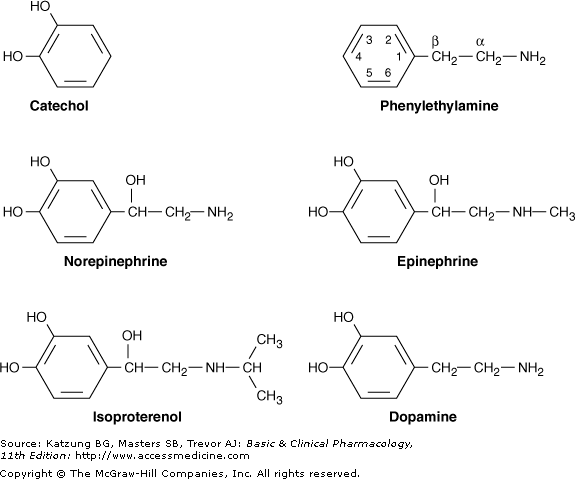 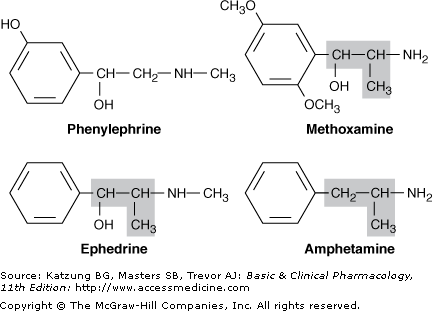 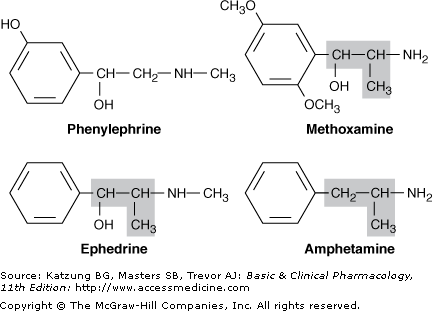 Substitution on the Alpha Carbonblock oxidation by MAO and prolong the action of the drug.
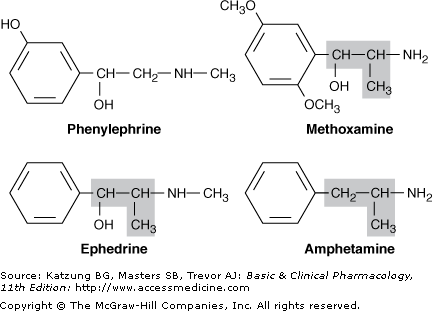 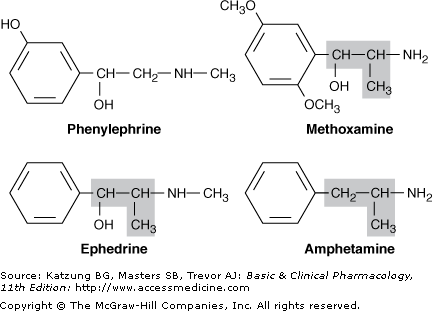 Substitution on the Beta Carbonstorage of sympathomimetic in neural vesicles.
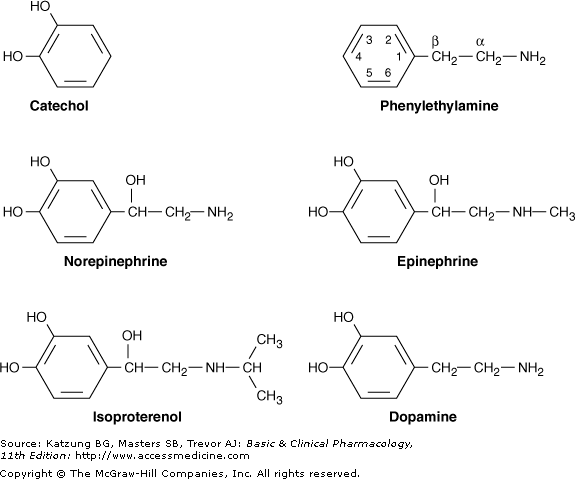 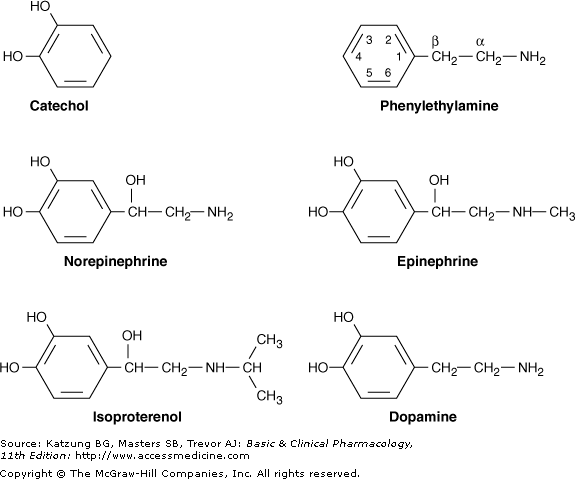 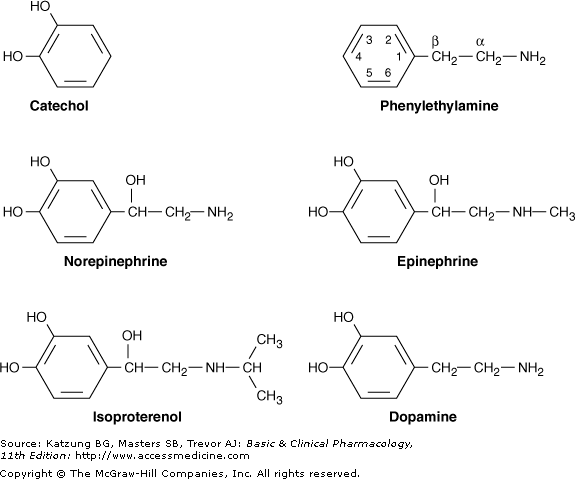 Mode of Action
DIRECTLY ACTING
Act on adrenoceptors
INDIRECTLY ACTING
Displacement of stored catecholamines
Inhibition of reuptake
Inhibition of metabolism
MIXED ACTING
Indirectly release norepinephrine & also directly activate receptors
Activation of Alpha 1 Response
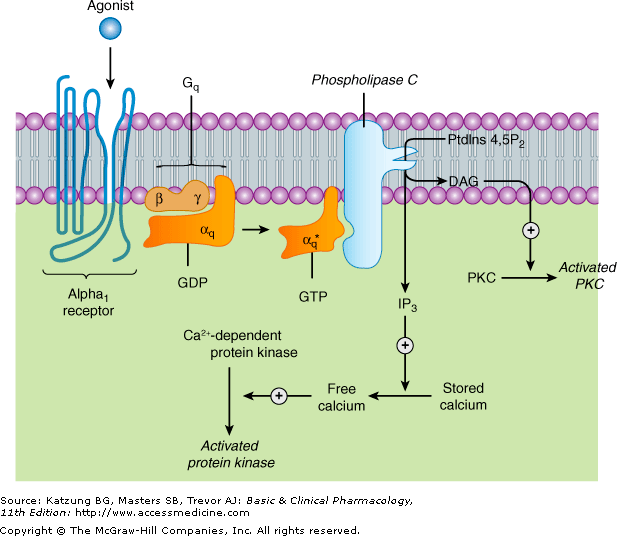 Activation of Alpha 2 Responses
Activation of Beta Responses
Receptor Selectivity
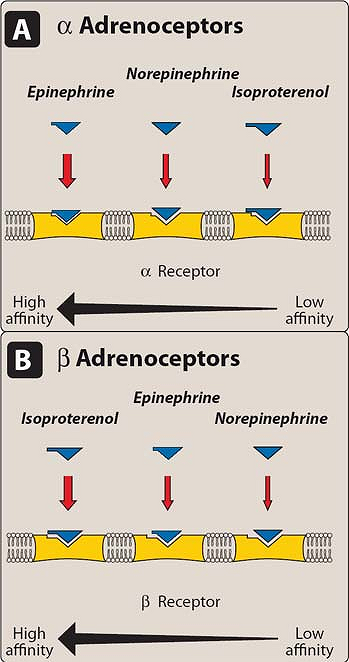 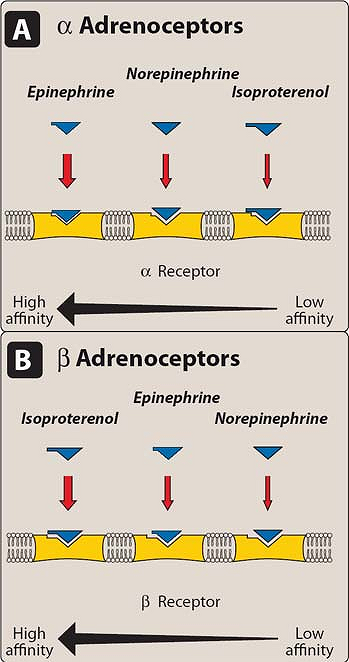 Receptor Regulation
EPINEPHRINE
Receptor Selectivity
α 1 = α 2 ; β 1 = β 2 
MOA
α 1 = IP3 DAG cascade
α 2 = Decrease cAMP
β = Increase cAMP
Organ System Effects
Pharmacological actions depend on
Receptor selectivity
Intrinsic activity
Predominance of receptors
Other reflexes modulating effects of these drugs
CVS
Heart (positive chronotropic, dromotropic and inotropic effect)
Blood Vessels
Blood pressure
Cardiovascular Responses to Sympathomimetic Drugs
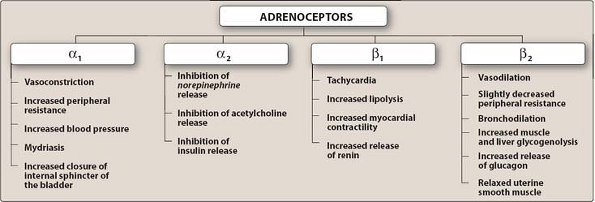 Non-cardiac Effects of Sympathomimetics
Genitourinary (bladder base, urethral sphincter and prostate contain α receptors, Detrusor muscle is relaxed)
Salivary Glands (regulate release of amylase and water)
Apocrine Sweat Glands (increased sweat production)
CNS (nervousness to an adrenaline rush)
Metabolic (increase lipolysis, glycogenolysis)
Miscellaneous (regulators of hormone release)
SPECIFIC SYMPATHOMIMETIC DRUGS
Mixed Alpha & Beta Agonists

Epinephrine
Norepinephrine
Ephedrine
Pseudoephedrine
Phenylpropanolamine
Alpha1 Agonists
Phenylephrine
Mephentermine
Midodrine
Methoxamine
Xylometazoline
Oxymetazoline
Alpha2 Agonists
Clonidine
Apraclonidine
Brimonidine
Guanfacine
Guanabenz
Methyldopa
Dexmedetomidine
Tizanidine
β2 selective Agonists
Metaproterenol
Salbutamol (Albuterol)
Terbutaline
Fenoterol
Salmeterol
Formoterol
Ritodrine
Non-selective β Agonist
Isoproterenol
Orciprenaline

β1 selective Agonist
Dobutamine
Prenalterol
INDIRECT-ACTING SYMPATHOMIMETICS
Amphetamine-like
Amphetamine
Methamphetamine
Phenmetrazine
Methylphenidate
Modafinil
Tyramine
Catecholamine Reuptake Inhibitors
Atomoxetine
Reboxetine
Sibutramine
Duloxetine
Cocaine
THERAPEUTIC USES OF SYMPATHOMIMETIC DRUGS
CARDIOVASCULAR APPLICATIONS
VASCULAR
Acute Hypotension
Chronic Orthostatic Hypotension (Midodrine α1 agonist)
Inducing Local Vasoconstriction
Control of local bleeding ( epistaxis, gingivectomy)
Hypertension
Prolonging the duration of infiltration of nerve block.
Mucous membrane decongestants (Hay fever, common cold)
Cardiac Applications
Cardiac arrest
Heart block
CCF
PULMONARY APPLICATIONS
        Bronchial asthma, COPD
    Allergic disorders (physiologic antagonist of histamine)
ANAPHYLAXIS
        bronchospasm, mucous membrane congestion,   	angioedema, severe hypotension, parenteral   	epinephrine
OPHTHALMIC APPLICATIONS 
            mydriatic examination of retina,
             glaucoma (Apraclonidine and brimonidine)
GENITOURINARY APPLICATIONS
       Suppress premature labour
CNS APPLICATIONS
ADHD (Amphetamines)
NARCOLEPSY (Modafanil)
DIABETIC AUTONOMIC NEUROPATHY  DIARRHEA (clonidine because of enhanced salt and water absorption from intestine)
NARCOTIC  & ALCOHOL WITHDRAWAL
MENOPAUSAL HOT FLUSHES
Nocturnal Enuresis in children and urinary incontinence (Amphetamines central action as well as by increasing tone of vesical sphincter)
Therapeutic Classification
USED AS BRONCHODILATORS
Salbutamol (Albuterol)
Terbutaline
Salmeterol
Formoterol
Isoprenaline
Epinephrine
USED IN HYPOTENISVE SHOCK
Dopamine
Phenylephrine
Methoxamine

USED AS CARDIAC STIMULANTS
Epinephrine
Isoprenaline
Dobutamine

USED IN ANAPHYLAXIS
Epinephrine
USED TO PROLONG THE EFFECT OF LOCAL ANAESTHETICS
Epinephrine
Phenylephrine

USED AS NASAL DECONGESTANTS
Phenylephrine
Pseudoephedrine
Phenylpropranolamine
Xylometazoline
Oxymetazoline
Naphazoline
UTERINE RELAXANTS
Salbutamol
Ritodrine
Isoxsuprine
USED IN ATTENTION DEFICIT HYPERKINETIC DISORDER 
Amphetamines
Methylphenidate
Modafinil
USED IN THE TREATMENT OF NARCOLEPSY
 Amphetamines
 Ephedrine
 Methylphenidate 
 Modafinil
ANOREXIC AGENTS
Phenmetrazine
Amphetamine
Fenfluramine
MYDRIATICS
Phenylephrine
Epinephrine
USED IN OPEN ANGLE GLAUCOMA
Dipevefrin 
Epinephrine
Apraclonidine
Brimonidine
CATECHOLAMINES
NONCATECHOLAMINES
CATECHOL NUCLEUS
NO CATECHOL NUCLEUS
CANNOT BE GIVEN ORALLY
(NATURAL)
GIVEN BY ORAL ROUTE
DURATION OF ACTION SHORTER BECAUSE THESE ARE METABOLISED BY COMT & MAO
DURATION OF ACTION IS LONGER BECAUSE NOT METABOLISED BY COMT & MAO
POLAR SUBST. CANNOT CROSS THE B.B.B. NO DIRECT STIMULANT ACTION ON CNS
THESE CROSS THE B.B.B. AND HAVE A STIMULANT EFFECT ON CNS
THEY ACT  DIRECTLY ON ADRENERGIC RECEPTORS
ACT BOTH DIRECTLY, INDIRECTLY & MIXED ACTION ON ADRENERGIC RECEPTORS
Cheese reaction :
                Tyramine  metabolized with  MAO 
                Indirect sympathomimetic actions    		caused by release of stored catecholamines
        Seen in patients taking MAO inhibitors
         Marked increase in blood pressure
Epinephrine Reversal
Toxicity, adverse effects and contraindications
Restlessness 
Throbbing headache
Tremor , palpitation
Cardiac arrhythmias 
Angina in patients with coronary artery disease
Excessive use of vasoconstrictor can lead to gangrene.
Contraindicated in patients taking non-selective β-receptor antagonists.